Zer da euskal prentsa?
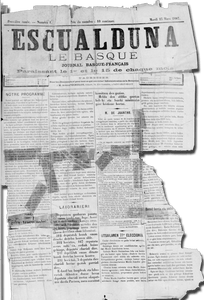 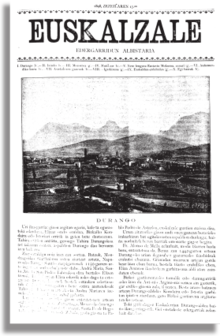 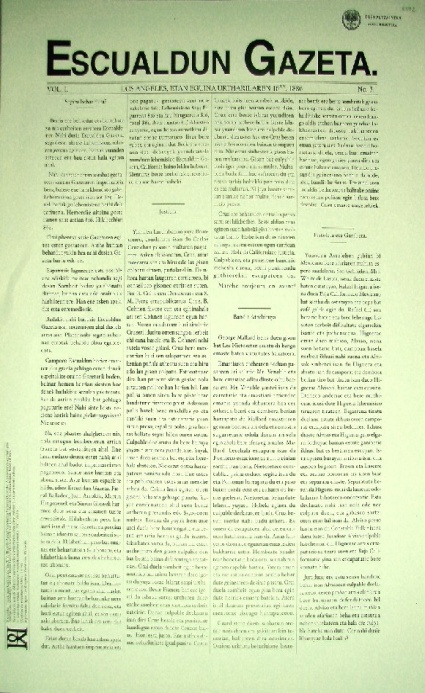 1883-1884
1897-1899
1887-1944
Euskal atala ala euskaraz?
1929  06 09
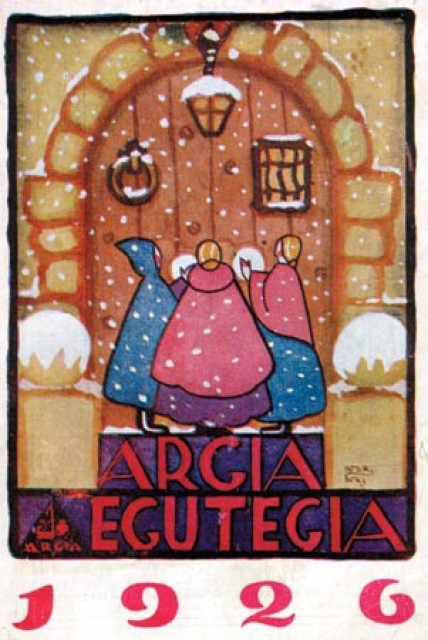 Euskal prentsa Araban
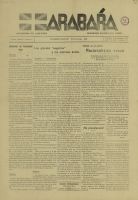 Euzkadi 
Araba Mikelats Koldo Agirre
Errijetatik
Gasteiz, Legutiano, Agurain 
Aramaio: Intxaur, Ganekua, Aiztondo,  Sorginzulo
1933-1936
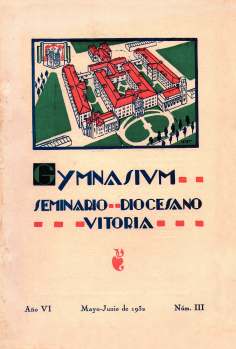 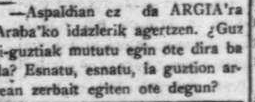 1927-1932
Egunaren sorrera
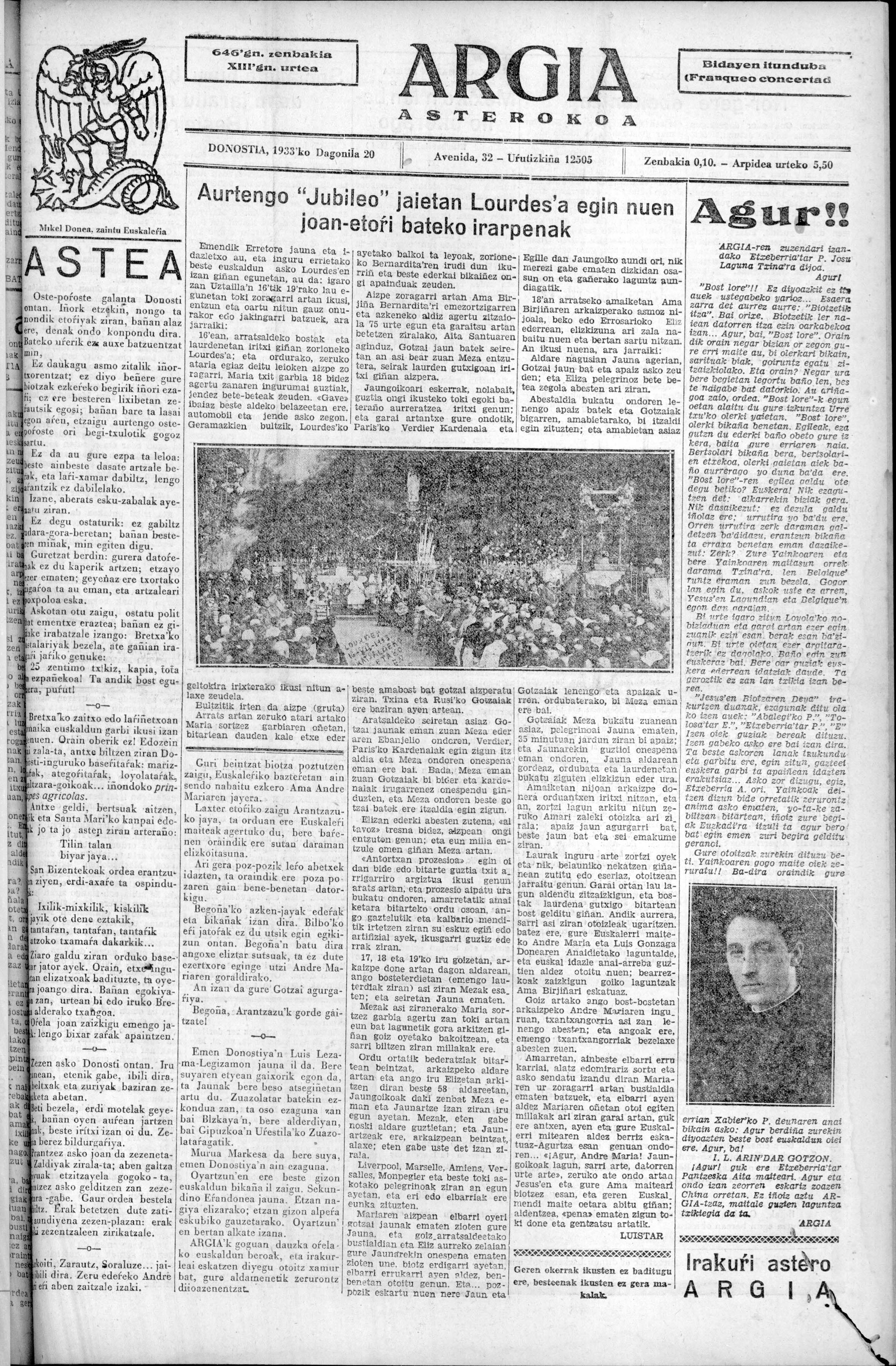 1937/1/1-1937/6/13
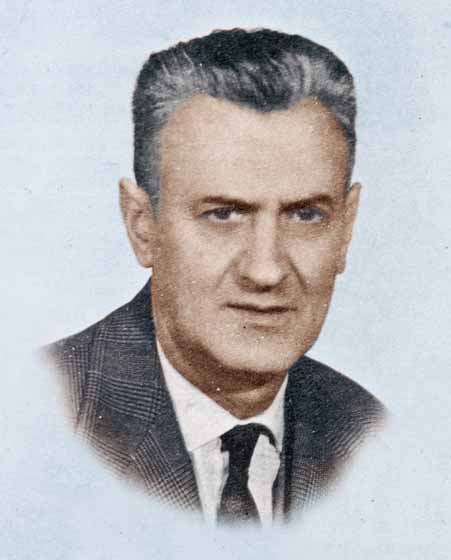 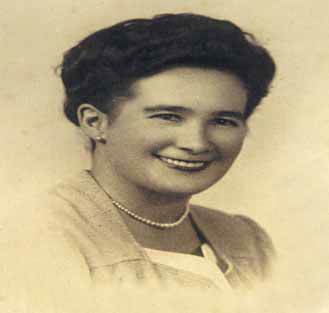 Jule Gabilondo
Manuel Ziarsolo zuzendaria
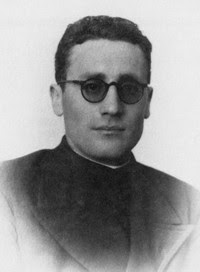 Julene Azpeitia
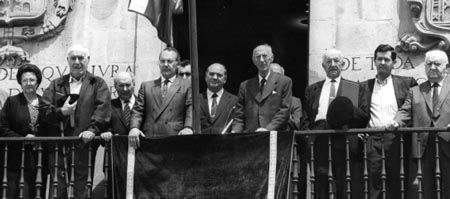 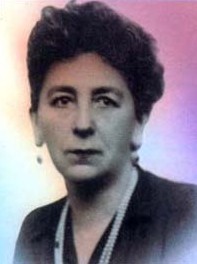 Jose Maria Arizmendarrieta
Alejandro Mendizabal, 	Eusebio Erkiaga, 	   Agustin Zubikarai
Egunaren amaiera
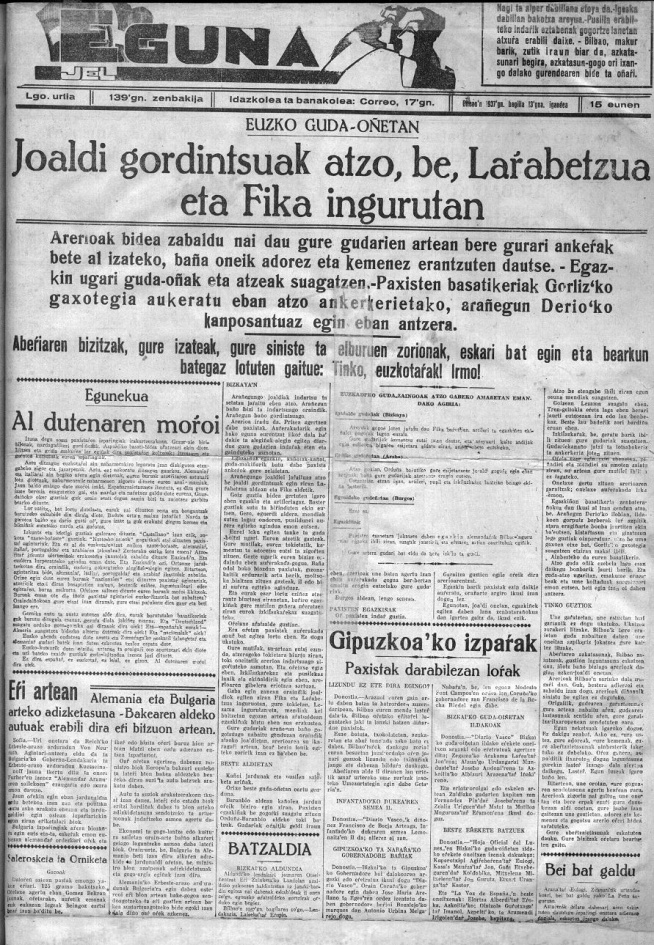 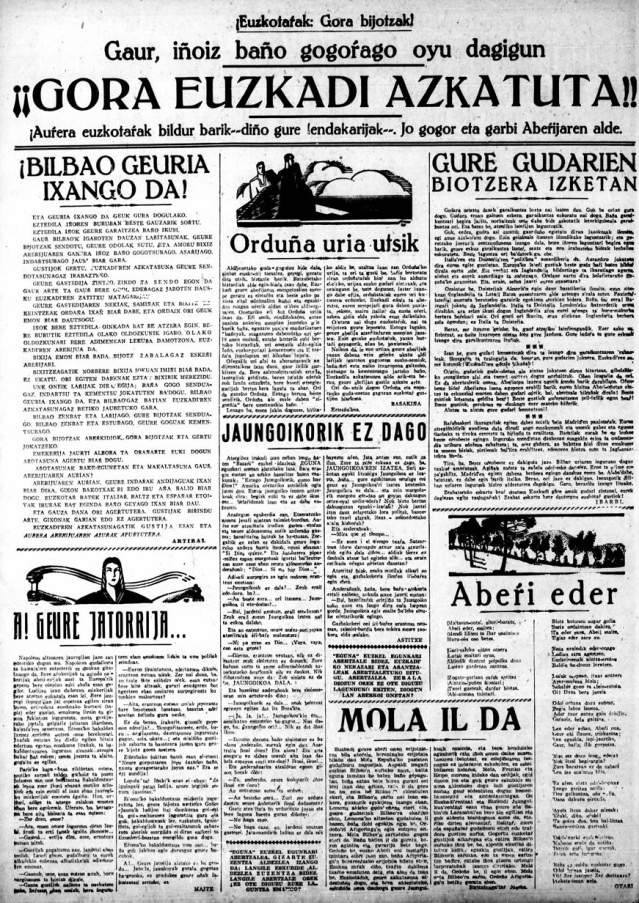